اقرا الكتب و اطلب المزيد
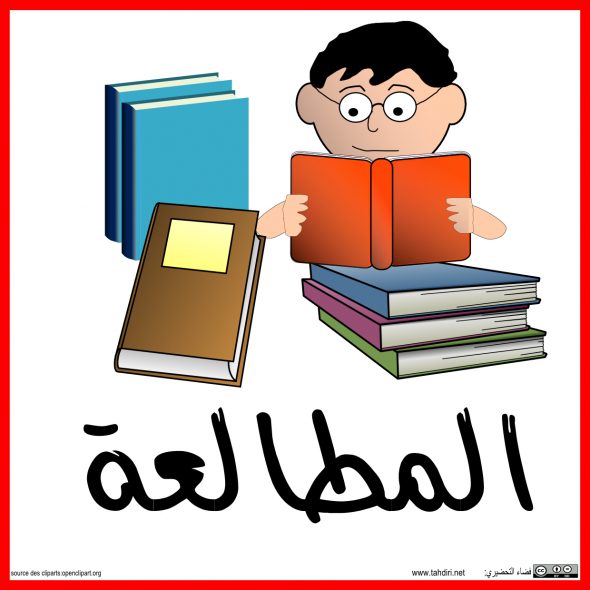 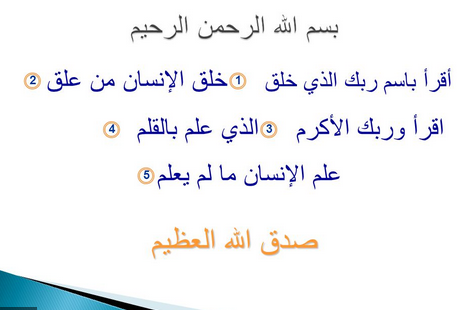 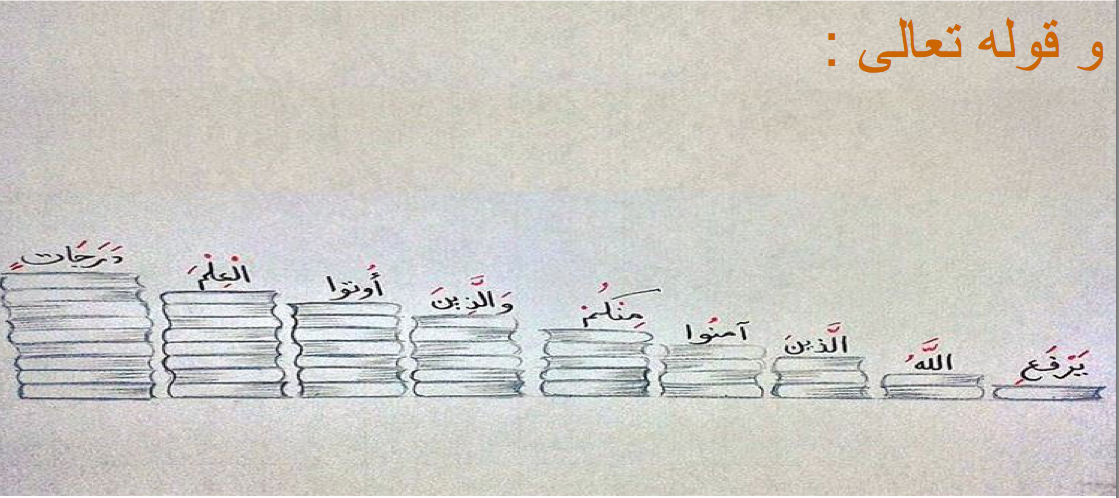 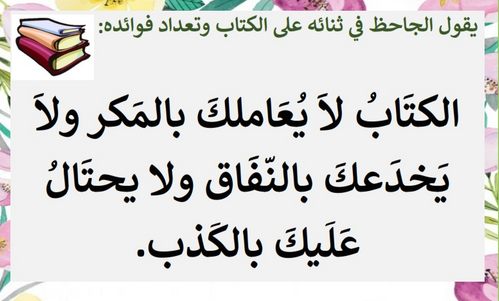 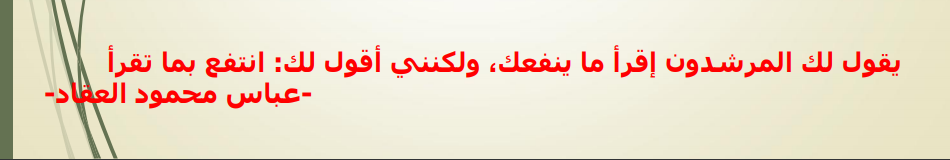 ▪القراءة تنمي مهارات التفكير التحليلي النقدي؛ 
▪من يقرأ يضيف أعمارا إلى عمره؛ 
▪القراءة فن إنساني، ولغة تواصل، 
وعلم كبير يهدف إلى تنظيم عقولنا، 
والارتقاء بحواسنا لجعل الكتاب بوابة إلى عالم العبقرية، 
والابتكار، والتطور
أهداف المطالعة
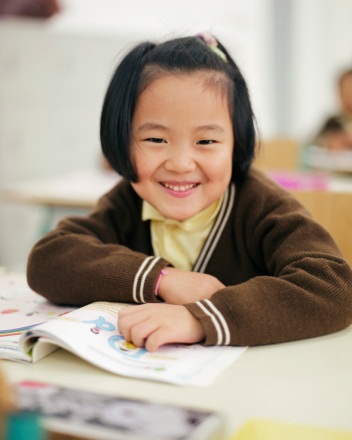 أن يكتسب الطالب ثروة لغوية .
ان يتمتع الطالب بالقراءة والمطالعة.
ان يعتاد الطالب التحدث باللغة الفصحى / السليمة / المعيارية .
ان يتعرف الطالب على اشكال الكلمات مما يساعده على كتابة الاملاء الصحيح.
ان يوسع الطالب افاقه الخيالية .
ان يتفاعل الطالب شعوريا وعاطفيا بما يقرأ.
ان يكتسب التلميذ مهارات حياتية.
ان ينمّي قدراته التفكيرية.
يتعرف التّلميذ على اكثر عدد ممكن من الكتب والقصص وكذلك مؤلفيها.
المطالعة
ان للمطالعة اهميّة قصوى في تطوير تعلّم اللغة وإثراء الطّالب اثراء كبيرا ، في عصر تكثر فيه الوسائل السمعية والبصرية التي من شأنها ان تبعد الطّالب عن جو المطالعة .
المطالعة غذاء العقل
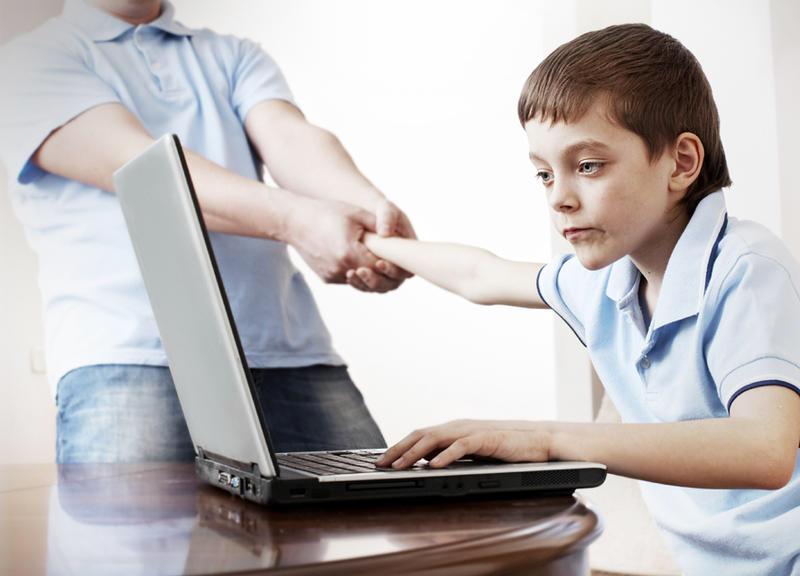 وخير جليسٍ في الزمان كتاب
المطالعة طريق الطفل إلى النجاح
يؤكد التربويون أن المطالعة تنمي قدرات الطفل اللغوية والتعبيرية وتغني مخيلته وتساهم في نجاحه المدرسي.
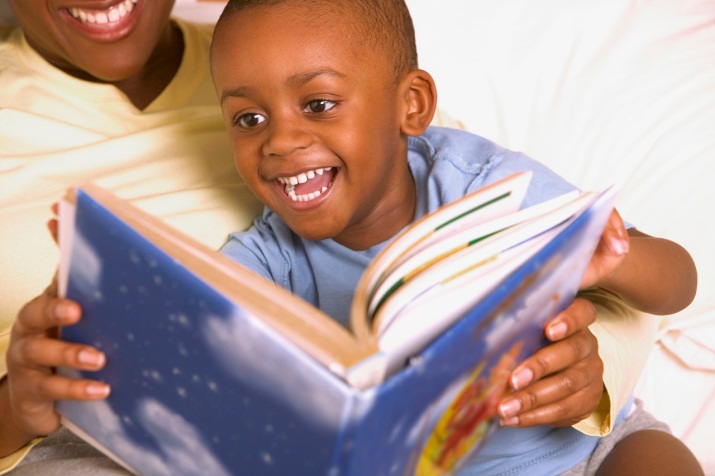 المطالعة تنشط خلايا الدماغ
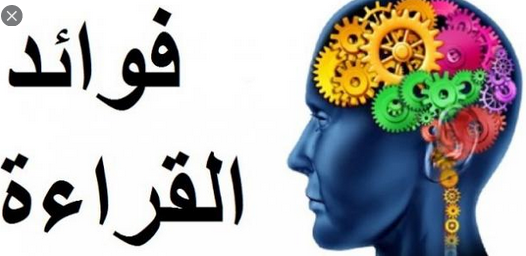 أكـدت دراسـات عـلـمـيـة وجود علاقة قوية بين القراءة والمطالعة المكثفة , وقدرة الدماغ على إنشاء ترابطات واتصالات عصبية جديدة تحسن المهارات الذهنية والوظائف الإدراكية عند الإنسان.
قراءة القرآن
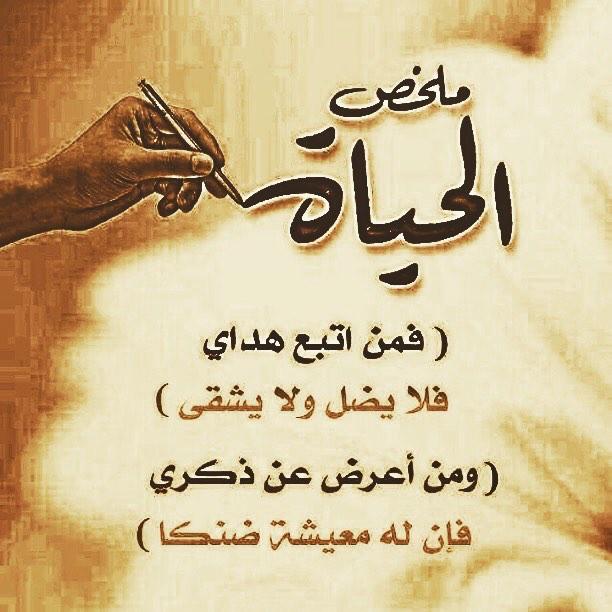 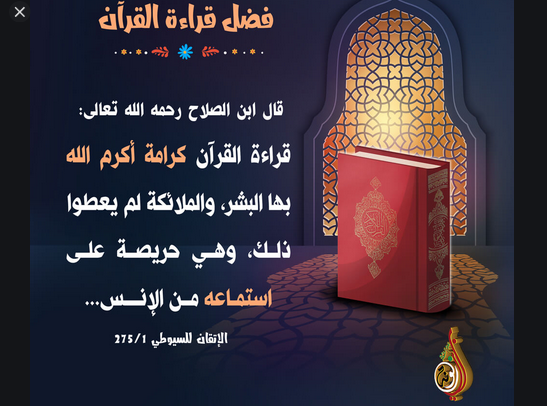 نصائح كي تصبح قارئاً جيداً
المطالعة والقراءة أهم أسلحة الإنسان ليتطور ويتقدم ، فالمعرفة والخبرة والتجربة تجدها في الكتب فكيف يمكن لك أن تصبح قارئاً جيداً؟
ضع هدفاً يزيد مع الزمن ، مثل أن نبدأ بقراءة عشر دقائق يومياً لمدة أسبوع ثم نزيد الرقم شيئاً فشيئاً.
ابحث عن الجو الذي يلائمك للقراءة والوقت بتنويع التجربة حتى تصل إليها ، مثلا مرة اقرأ نائماً ومرة جالساً ... مرة في البيت ومرة في حديقة وهكذا حتى تعرف الجو الأكثر مناسبة لك.
حاول إبعاد وسائل تشتيت الانتباه وأهمها الجهاز الخلوي ، أغلقه نصف ساعة فلن تحدث كارثة خلال القراءة صدقني.
ابحث عن شخص تتبادل معه ما قرأت فهذا يساعد ، مثل أن تجد صديقاً حقيقياً في المطالعة ترسل له ملخص ما قرأت وهو يفعل الأمر نفسه.
اعرف لماذا أنت تقرأ وماذا تريد منها ، هل تريد الثقافة أم تريد تغيير نفسك أم تريد أن يعرف الناس أنك تقرأ ..كلها أهداف مشروعة ما دامت في القراءة.
اختر الكتب بعناية في البداية خصوصاً لو لم تكن قارئاً من قبل ، يفضل أن تسأل أصدقائك المقربين فهم يعرفونك ويعرفون ما سيعجبك.
حدث الناس بما تقرأه ، هذا ليس رياء بل نوع من الحافز الداخلي الذي سيصبح واقعاً لن تحتاج لإخبار الناس بعد ذلك بما تقرأ.